CPU Virtualization
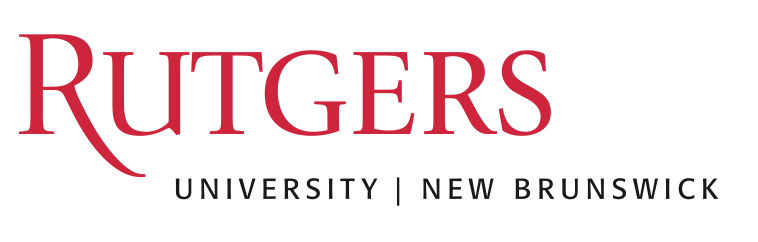 RUTGERS UNIVERSITYComputer Sciences Department
CS 416 + 518 Operating Systems Design
Sudarsun Kannan
Virtualization: The CPU
Questions answered in this lecture:
What is a process? (Chapter 4-5)
Why is limited direct execution a good approach for virtualizing the CPU? (Chapter 6)
What execution state must be saved for a process? (Chapter 6)
What 3 modes could a process in? (Chapter 6)
What is a Process?
Process: An execution stream in the context of a process state
What is an execution stream?
Stream of executing instructions
Running piece of code
“thread of control”
What is process state?
Everything that the running code can affect or be affected by
Registers
General purpose, floating point, status, program counter, stack pointer
Address space
Heap, stack, and code
Open files
Processes vs. Programs
A process is different than a program
Program: Static code and static data
Process: Dynamic instance of code and data

Can have multiple process instances of same program
Example: many users can run “ls” at the same time
Process Creation
CPU
Memory
code
static data
Program
Process Creation
Memory
CPU
code
static data
heap

stack
Process
code
static data
Program
Recall: Process Memory Segments
The OS allocates memory for each process - ie. a running program – for data and code 
This memory consists of different segments
 Stack - for local variables – incl. command line arguments and environment variables 
Heap - for dynamic memory
Data segment for – global uninitialised variables (.bss) – global initialised variables (.data) 
Code segment typically read-only
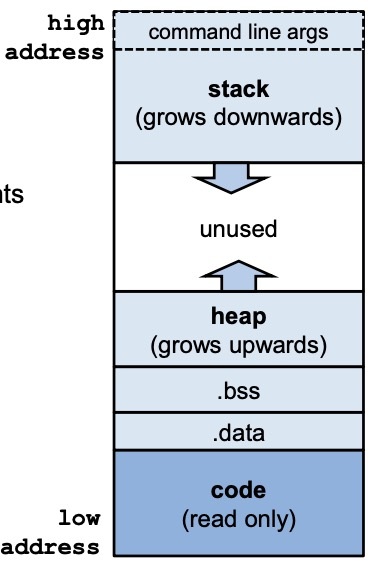 Processes vs. Threads
A process is different than a thread
Thread: “Lightweight process” (LWP)
An execution stream that shares an address space
Multiple threads within a single process
Example: 
Two processes examining same memory address 0xffe84264 see different values (I.e., different contents)
Two threads examining memory address 0xffe84264 see same  value (I.e., same contents)
Virtualizing the CPU
Goal: Give each process the impression that it alone is actively using the CPU
Resources can be shared in time and space
Assume single uniprocessor
Time-sharing (today’s multi-processors: more nuanced)

But while sharing, processes 
	should not perform restricted operations
	should not run forever or make the entire system slow

One possibility: let the OS inspect each process instruction before running
	The problem? Performance
How to Provide Good CPU Performance?
Direct execution
Allow user process to run directly on hardware
OS creates process and transfers control to starting point (i.e., main())
Problems with direct execution?
Process could do something restricted
	Could read/write other process data (disk or memory)
Process could run forever (slow, buggy, or malicious)
	OS needs to be able to switch between processes
Process could do something slow (like I/O)
	OS wants to use resources efficiently and switch CPU to other process
Solution: Limited direct execution:
	OS and the hardware maintain some control
Problem 1: Restricted Ops
How can we ensure user process can’t unilaterally perform restricted operations?
Solution: privilege levels/separation provided by hardware (status bit on a register)
OS runs in kernel mode (not restricted)
Instructions for interacting with devices enabled
Could have many privilege levels (advanced topic)
User processes run in user mode (restricted mode)
Interacting with devices directly will trap (software interrupt)
Pre-set routines that run when privileged/restricted instructions run

How can a process legitimately access a device? 
System calls (function call implemented by OS)
Change privilege level through system call (trap)
Legitimate use: System Call
syscall(SYS_call, arg1, arg2, …);
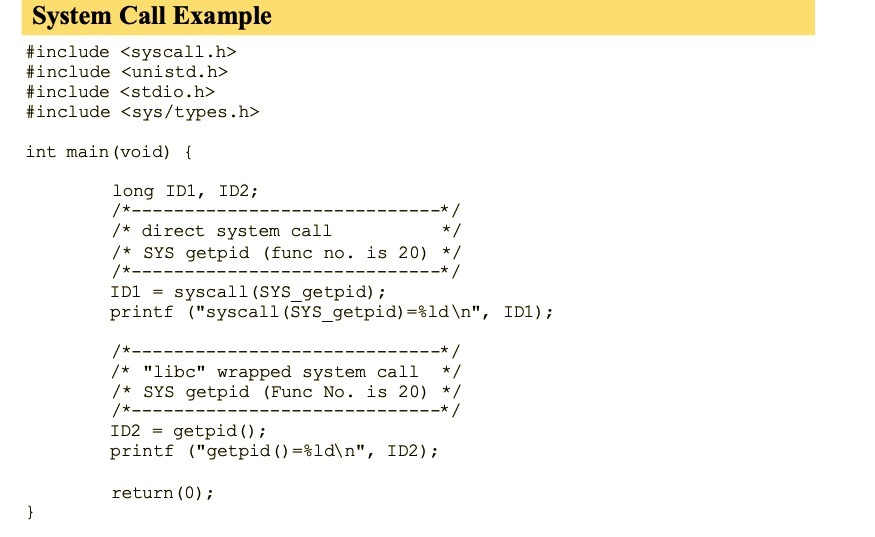 System Call
Process P
sys_read
RAM
P wants to call read()
System Call
Process P
RAM
P can only see its own memory because of user mode
(other areas, including kernel, are hidden)
System Call
Process P
RAM
P wants to call read() but no way to call it directly
List of Linux System Calls
http://www.cheat-sheets.org/saved-copy/Linux_Syscall_quickref.pdf
System Call
Process P
RAM
read():
movl $6, %eax;   int $64
Assembly convention: movl %eax, …
• CPU uses contents of EAX register as source operand
System Call
Process P
RAM
movl $6, %eax;   int $64
trap-table index
syscall-table index
System Call
Process P
RAM
movl $6, %eax;   int $64
trap-table index
syscall-table index
Kernel mode: we can do anything!
System Call
Process P
syscall
sys_read
RAM
movl $6, %eax;   int $64
trap-table index
syscall-table index
Follow entries to correct system call code
System Call
Process P
buf
sys_read
syscall
RAM
movl $6, %eax;   int $64
trap-table index
syscall-table index
Kernel can access user memory to fill in user buffer
return-from-trap at end to return to Process P
System Call
App
movl $6, %eax;   int $64
System Call
H/W-level Trap Table
Syscall() {
  sysnum = %eax
  sys_handle= get_fn_table(sysnum)
  sys_handle ();
}
OS
Syscall table
What to limit?
User processes are not allowed to directly perform:
Arbitrary memory access
Disk I/O
Special x86 instructions like lidt

What if a process tries to do something privileged/restricted on its own?
Typical response: trap (hardware); OS kills process
Problem 2: How to take the CPU away?
OS requirements for multiprogramming (or multitasking)
Mechanism: To switch between processes
Policy: To decide which process to run at what time
Separation of policy and mechanism
Recurring theme in OS design
Policy: Decision-maker to optimize some workload performance metric
Which process to run when?
Process Scheduler: next lecture
Mechanism: Low-level code that implements the decision
"How”?
Process Dispatcher: Today’s lecture
Context-switch
Dispatch Mechanism
OS runs dispatch loop
	while (1) {
		run process A for some time-slice
		stop process A and save its context
		load context of another process B
	}

Question 1: How does dispatcher regain control after the time slice? 
Question 2: What execution context must be saved and restored?
Q1: How does Dispatcher regain control?
Option 1: Cooperative Multi-tasking
Trust process to relinquish CPU to OS through traps
Examples: System call, page fault (access page not in main memory), or error (illegal instruction or divide by zero) 
Provide special yield() system call
Cooperative Approach
P1
yield() call
Cooperative Approach
yield() call
OS
Cooperative Approach
yield() return
OS
Cooperative Approach
P2
yield() return
Cooperative Approach
P2
yield() call
Q1: How Does Dispatcher regain control?
Problem with cooperative approach?
Disadvantages: Processes can misbehave
By avoiding all traps and performing no I/O, can take over entire machine
Only solution: Reboot!
Not performed in modern operating systems
Q1: How does Dispatcher regain control?
Option 2: Regain control without cooperation
Guarantee OS can obtain control periodically. How?
Enter OS by enabling periodic alarm clock
Hardware generates timer interrupt (CPU or separate chip)
Example: Every 10ms
User must not be able to mask timer interrupt (privileged operation)
Dispatcher counts interrupts between context switches
Example: Waiting 20 timer ticks gives 200 ms time slice
Common time slices range from 10 ms to 200 ms
Research systems today: ~5 microseconds
Use hardware mechanisms (timer, traps) to regain control
Q2: What Context must be Saved?
CS416
Eat & Sleep
“Now where was I…”
Context save and restore
Q2: What Context must be Saved?
Dispatcher must save the context of the process when it’s not running
Save it in process control block (PCB) (or process descriptor)
PCB is a structure maintained for each process in the OS
What information is stored in PCB?
PID
Process state (I.e., running, ready, or blocked)
Execution state (all registers, PC, stack pointer) -- Context
Scheduling priority
Accounting information (parent and child processes)
Credentials (which resources can be accessed, owner)
Pointers to other allocated resources (e.g., open files)
Requires special hardware support. Why?
Hardware saves process PC and PSR on interrupts
Q3: What’s inside a PCB?
// the information xv6 tracks about each process
// including its register context and state
struct proc {
    char *mem; 		// Start of process memory
    uint sz; 			// Size of process memory
    char *kstack; 		// Bottom of kernel stack
				// for this process
    enum proc_state state; 	// Process state
    int pid; 			// Process ID
    struct proc *parent; 	// Parent process
    int killed; 		// If non-zero, have been killed
    struct file *ofile[NOFILE]; // Open files
    struct inode *cwd; 	// Current directory
    struct context context; 	// Switch here to run process
    struct trapframe *tf; 	// Trap frame for the
    				// current interrupt
};
Conceptually: Separate kernel thread of execution per process
Operating System
Hardware
Program
Process A…
Operating System
Hardware
Program
Process A…
timer interruptsave regs(A) to k-stack(A)move to kernel modejump to trap handler
Operating System
Hardware
Program
Process A…
timer interruptsave regs(A) to k-stack(A)move to kernel modejump to trap handler
Handle the trapCall switch() routine save regs(A) to proc-struct(A) restore regs(B) from proc-struct(B) switch to k-stack(B) return-from-trap (into B)
Must have been saved the last time OS switched B out
Operating System
Hardware
Program
Process A…
timer interruptsave regs(A) to k-stack(A)move to kernel modejump to trap handler


restore regs(B) from k-stack(B)move to user modejump to B’s IP
Handle the trapCall switch() routine save regs(A) to proc-struct(A) restore regs(B) from proc-struct(B) switch to k-stack(B) return-from-trap (into B)
Operating System
Hardware
Program
Process A…

Process B…
timer interruptsave regs(A) to k-stack(A)move to kernel modejump to trap handler


restore regs(B) from k-stack(B)move to user modejump to B’s IP
Handle the trapCall switch() routine save regs(A) to proc-struct(A) restore regs(B) from proc-struct(B) switch to k-stack(B) return-from-trap (into B)
Q3:  How is Context Saved?
Example: 

Process A has moved from user to kernel mode, OS decides it 
    must switch from A to B 
Save context (PC, registers, kernel stack pointer) of A on kernel stack 
Switch SP to kernel stack of B 
Restore context from B’s kernel stack 
Who has saved registers on B’s kernel stack? 
	– OS/hardware did, when it switched out B in the past 
Now, CPU is running B in kernel mode, return-from-trap to switch to 
     user mode of B
Q3: How Context is Saved
Userspace
Proc A
Proc B
Heap
Reg(B)
OS
Reg(A)
CPU
Proc B
CPU
Proc A
Process Control Block
Process Control Block
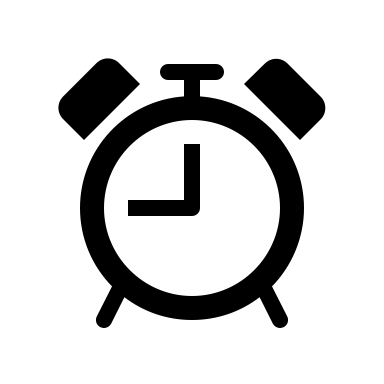 Switch()
Q4: What Context must be Saved?
// the registers will save and restore
// to stop and subsequently restart a process
struct context {
    int eip;	// Index pointer register
    int esp;	// Stack pointer register
    int ebx;	// Called the base register
    int ecx;	// Called the counter register
    int edx;	// Called the data register
    int esi;	// Source index register
    int edi;	// Destination index register
    int ebp;	// Stack base pointer register
};

// the different states a process can be in
enum proc_state { UNUSED, EMBRYO, SLEEPING,
                  RUNNABLE, RUNNING, ZOMBIE };
Problem 3: Slow Ops such as I/O?
When running process performs op that does not use CPU, OS switches to process that needs CPU (policy issues)


OS must track state of each process:
Running: 
On the CPU (only one on a uniprocessor)
Ready: 
Waiting for the CPU
Blocked 
Asleep: Waiting for I/O or synchronization to complete
Running
Ready
Blocked
Transitions?
Problem 3: Slow Ops such as I/O?
OS must track every process in system
Each process identified by unique Process ID (PID)
OS maintains queues of all processes
Ready queue: Contains all ready processes
Event queue: One logical queue per event 
e.g., disk I/O and locks
Contains all processes waiting for that event to complete

Next Lecture: Policy for determining which ready process to run
Summary
Virtualization: Context switching gives each process impression it has its own CPU
Direct execution makes processes fast
Limited execution at key points ensures OS retains control
Hardware is crucial for limited direct execution
Privilege separation: user vs kernel mode
Timer interrupts
Automatic register saves and restores